Ψηφιακή Επεξεργασία Σήματος
Διαλεξη 21η
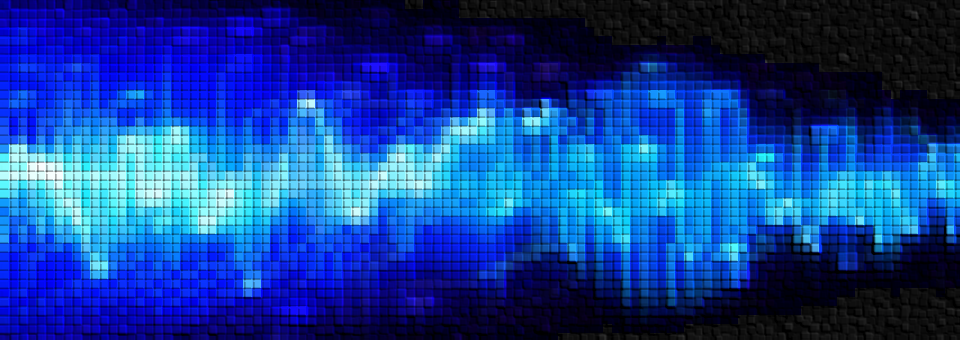 Υλοποίηση  Συστημάτων Διακριτού Χρόνου
Ψηφιακή Επεξεργασία Σήματος
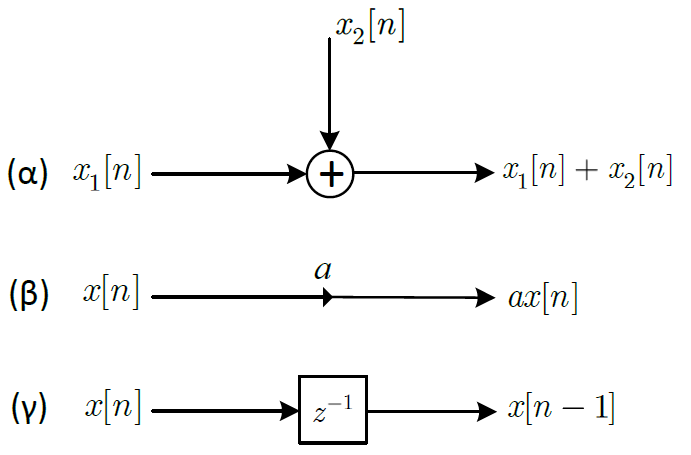 Υλοποίηση συστημάτων διακριτού χρόνου (επανάληψη…)
 Βασικοί δομικοί λίθοι: 
 Πρόσθεση
 Πολλαπλασιασμός
 Καθυστέρηση (αποθήκευση στη μνήμη)
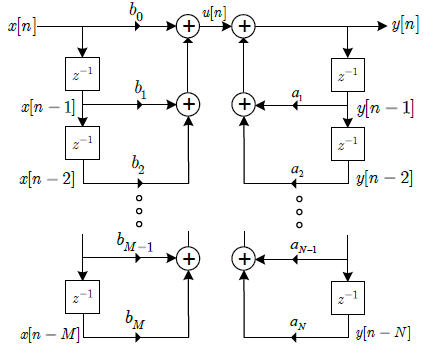 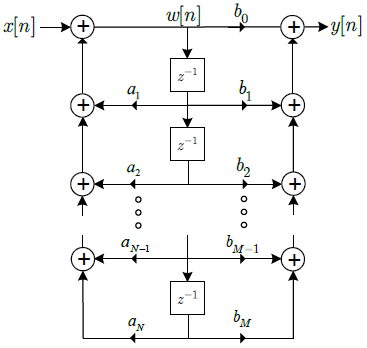 Direct Form I
Direct Form II
Ψηφιακή Επεξεργασία Σήματος
Ψηφιακή Επεξεργασία Σήματος
Υλοποίηση IIR συστημάτων διακριτού χρόνου
 Ανάστροφη μορφή (transposed form)
 Τα διαγράμματα που σχεδιάζουμε ως τώρα μπορούν εναλλακτικά να αναπαρασταθούν ως γράφοι 
 Για παράδειγμα, ο γράφος ενός γενικού IIR συστήματος σε Direct Form II
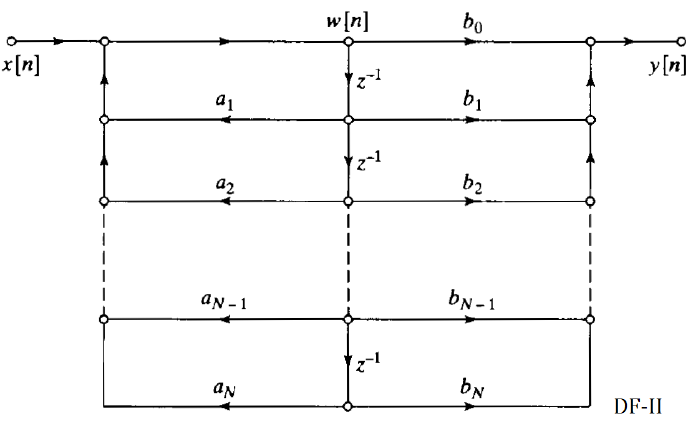 Ψηφιακή Επεξεργασία Σήματος
Υλοποίηση IIR συστημάτων διακριτού χρόνου
 Ανάστροφη μορφή (transposed form)
 Η θεωρία γράφων μας προσφέρει μια διαδικασία που ονομάζεται αναστροφή (reversal) που μας δίνει μερικές εναλλακτικές μορφές δομών, με ενδιαφέρουσες ιδιότητες

 Σχεδίαση Ανάστροφης Μορφής
Αναστρέφουμε τη φορά όλων των κλάδων του διαγράμματος
               Κάθε αθροιστής μετατρέπεται σε διακλάδωση, και το αντίστροφο
Αλλάζουμε θέση μεταξύ εισόδου και εξόδου
Επανασχεδιάζουμε το διάγραμμα, αναστρέφοντάς το ώστε να παρουσιάζεται η είσοδος στα αριστερά και η έξοδος στα δεξιά

 Ας το δούμε στην πράξη
Ψηφιακή Επεξεργασία Σήματος
Υλοποίηση IIR συστημάτων διακριτού χρόνου
 Ανάστροφη μορφή (transposed form)
 Έστω ότι μας δίνεται ο Direct Form II γράφος όπως παρακάτω






 Αν εφαρμόσουμε τα βήματα που περιγράφτηκαν πριν, παίρνουμε το νέο διάγραμμα που φαίνεται στα δεξιά
 Προσέξτε ότι καταφέραμε χωρίς προσθήκη μνήμης να υλοποιήσουμε πρώτα τα μηδενικά και μετά τους πόλους!! 
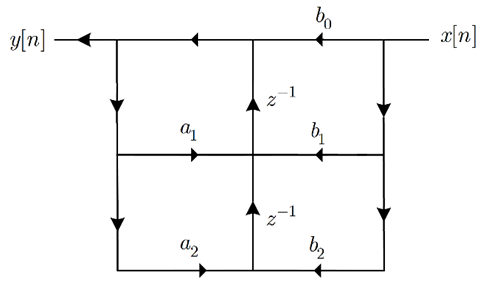 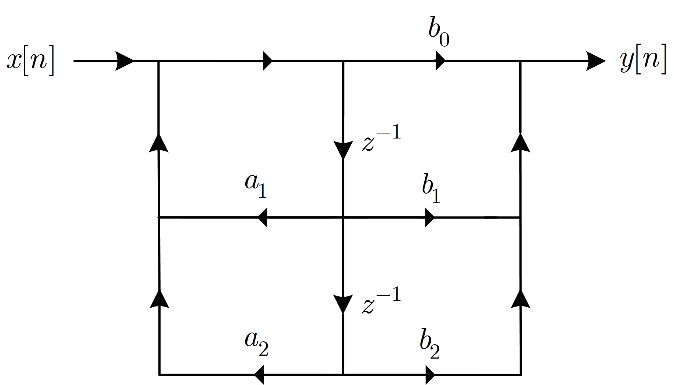 Βήμα 1&2
Βήμα 3
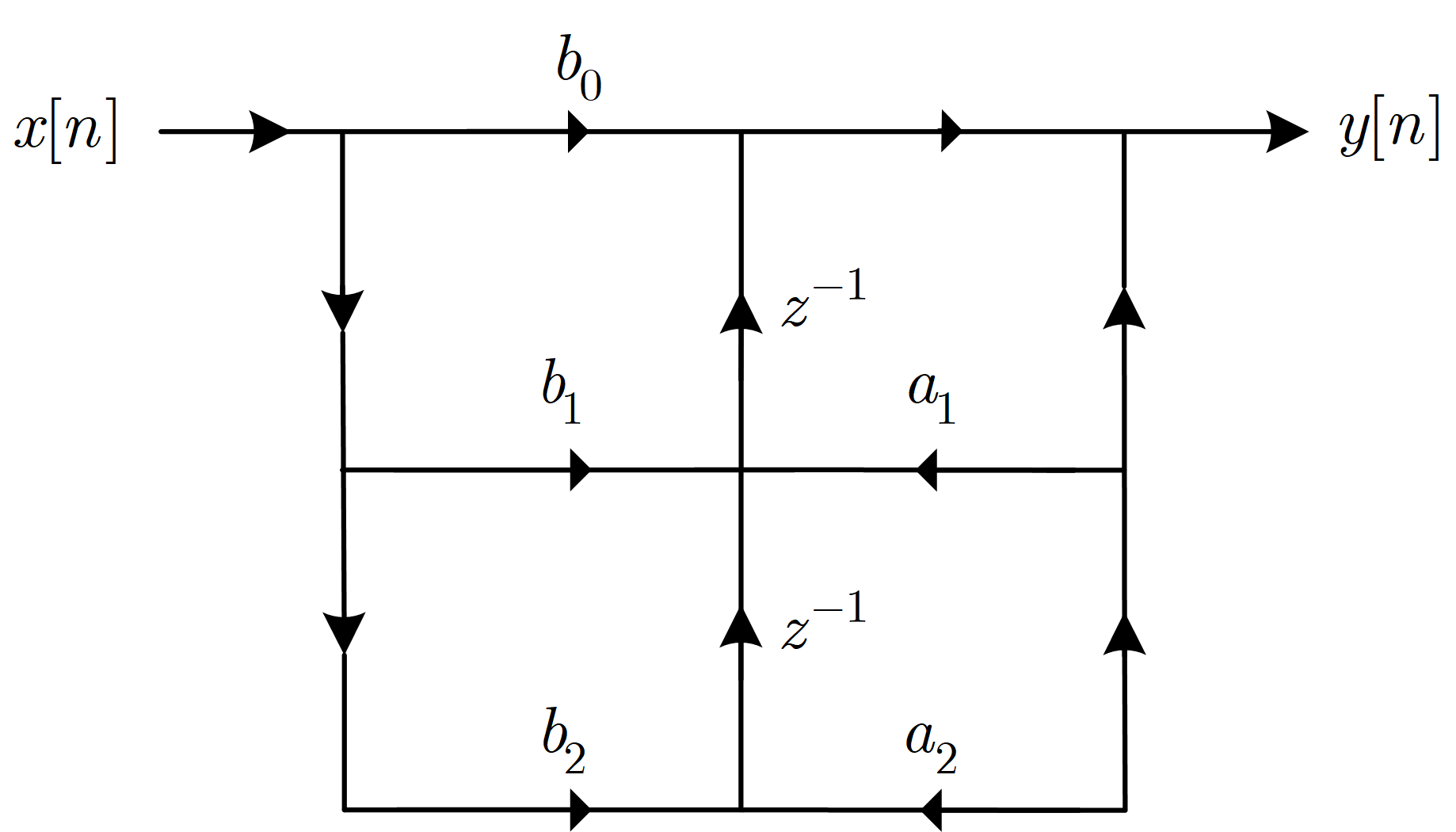 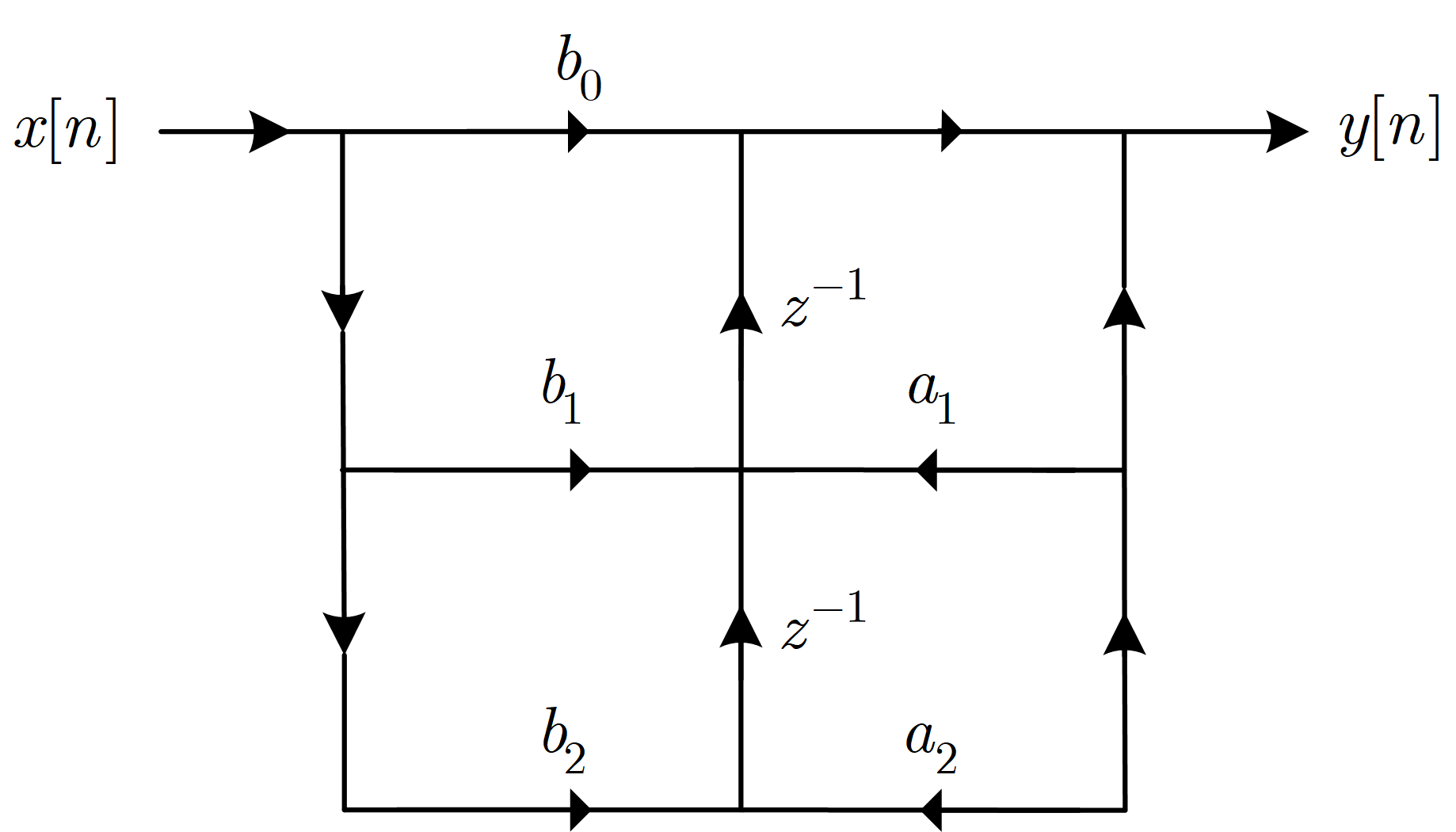 Ψηφιακή Επεξεργασία Σήματος
Ψηφιακή Επεξεργασία Σήματος
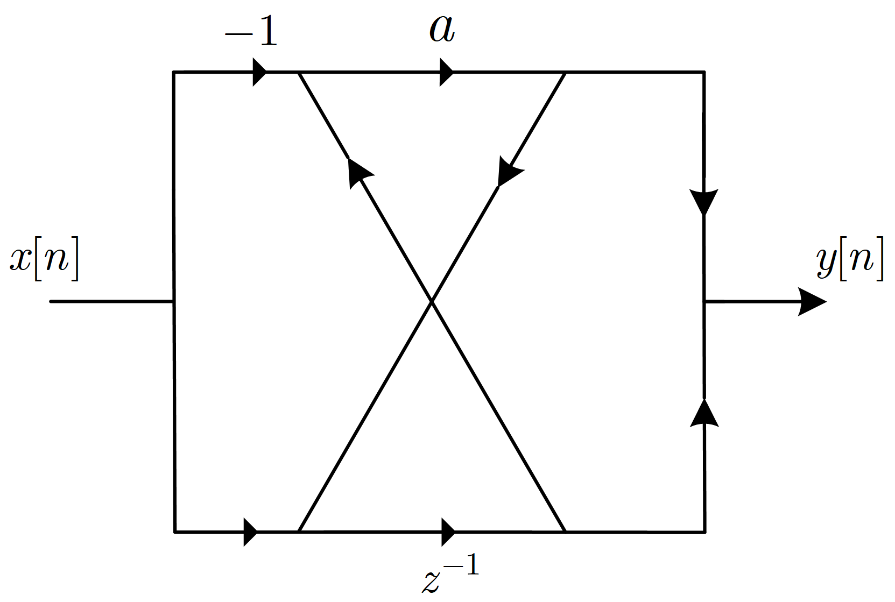 Ψηφιακή Επεξεργασία Σήματος
Υλοποίηση IIR συστημάτων διακριτού χρόνου
 Παράδειγμα:
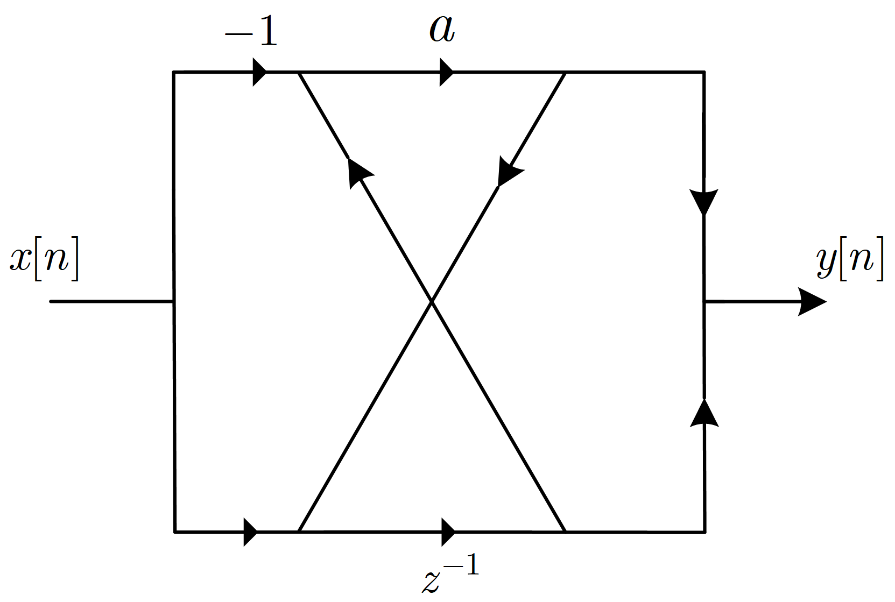 Ψηφιακή Επεξεργασία Σήματος
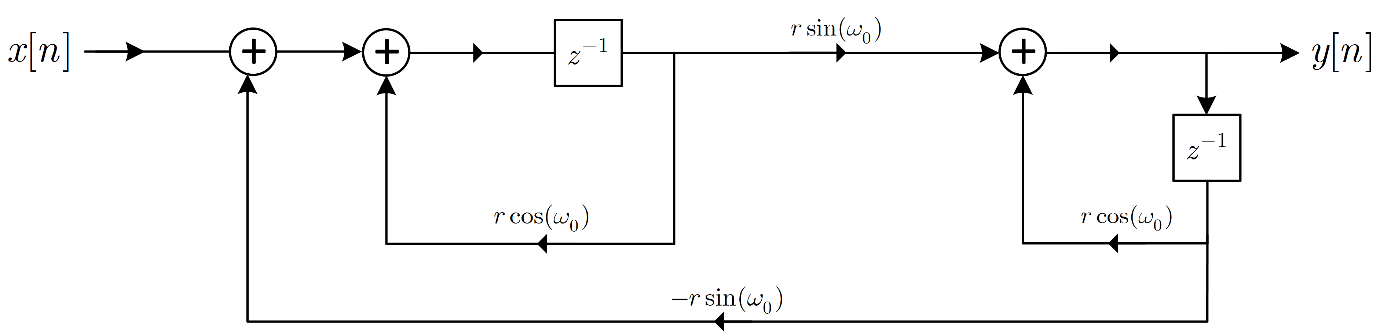 Ψηφιακή Επεξεργασία Σήματος
Υλοποίηση IIR συστημάτων διακριτού χρόνου
 Παράδειγμα:
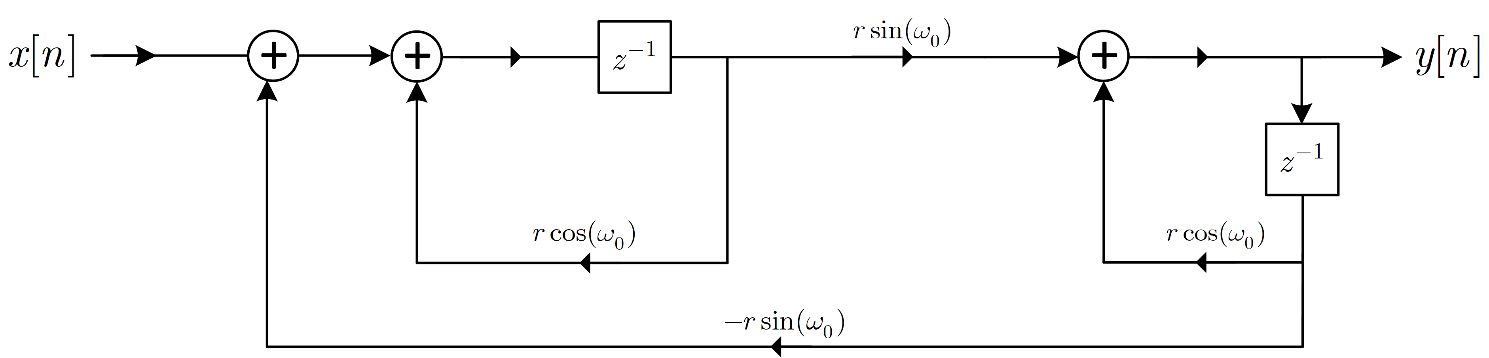 Ψηφιακή Επεξεργασία Σήματος
Υλοποίηση IIR συστημάτων διακριτού χρόνου
 Παράδειγμα:
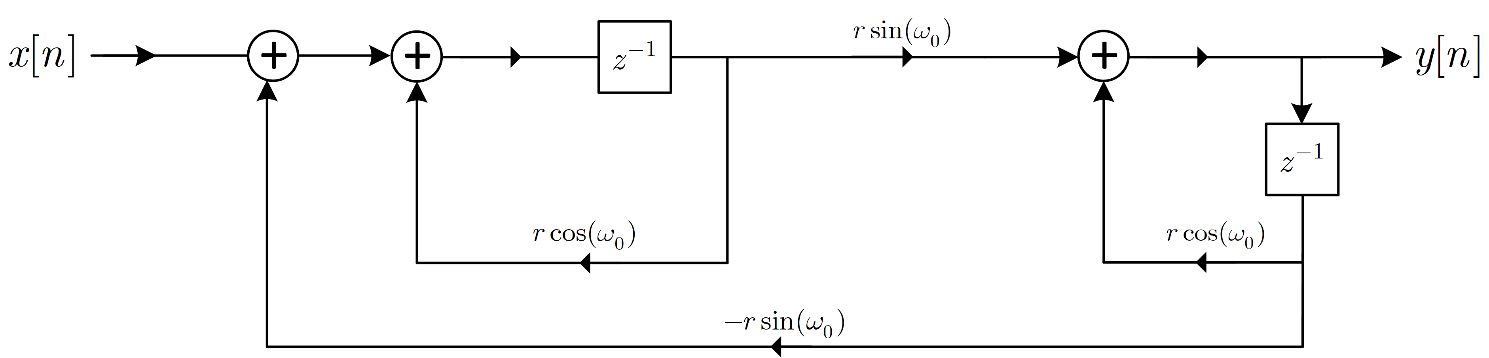 Ψηφιακή Επεξεργασία Σήματος
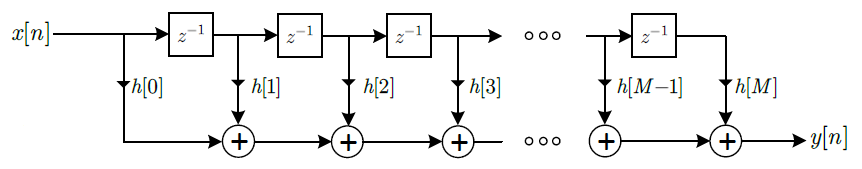 Ψηφιακή Επεξεργασία Σήματος
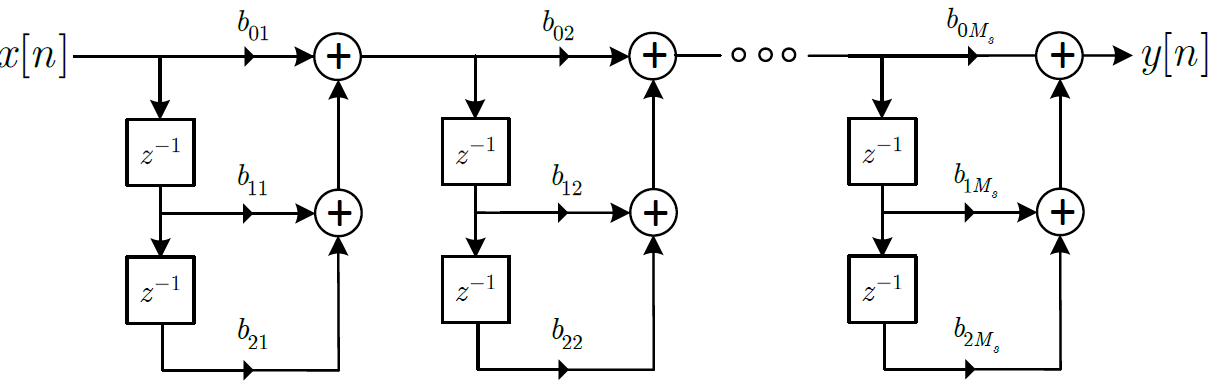 Ψηφιακή Επεξεργασία Σήματος
Ψηφιακή Επεξεργασία Σήματος
Ψηφιακή Επεξεργασία Σήματος
Υλοποίηση FIR συστημάτων διακριτού χρόνου
 Συστήματα Γραμμικής Φάσης
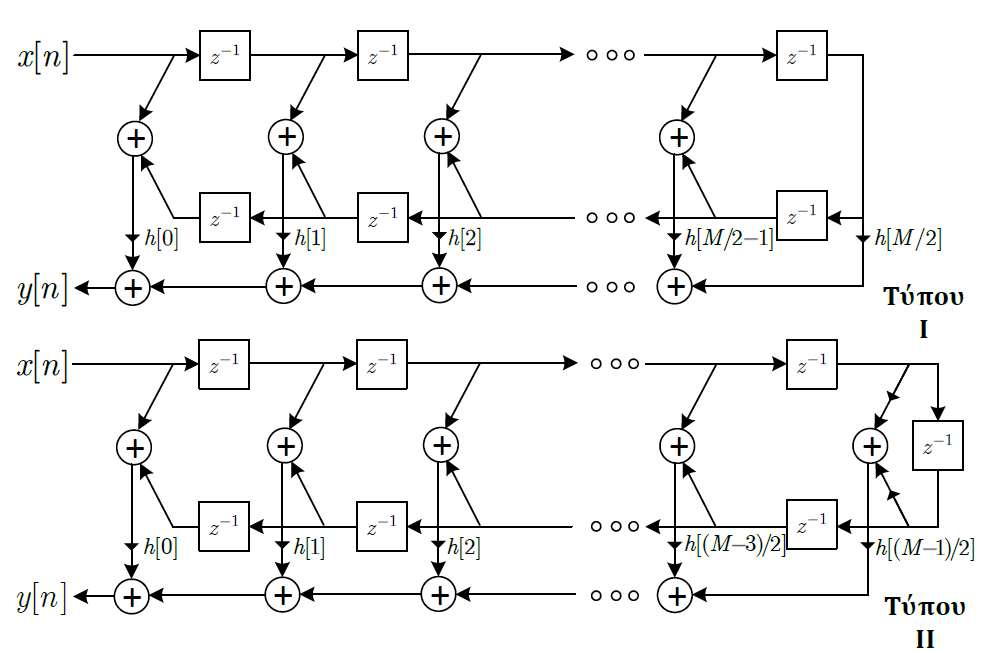 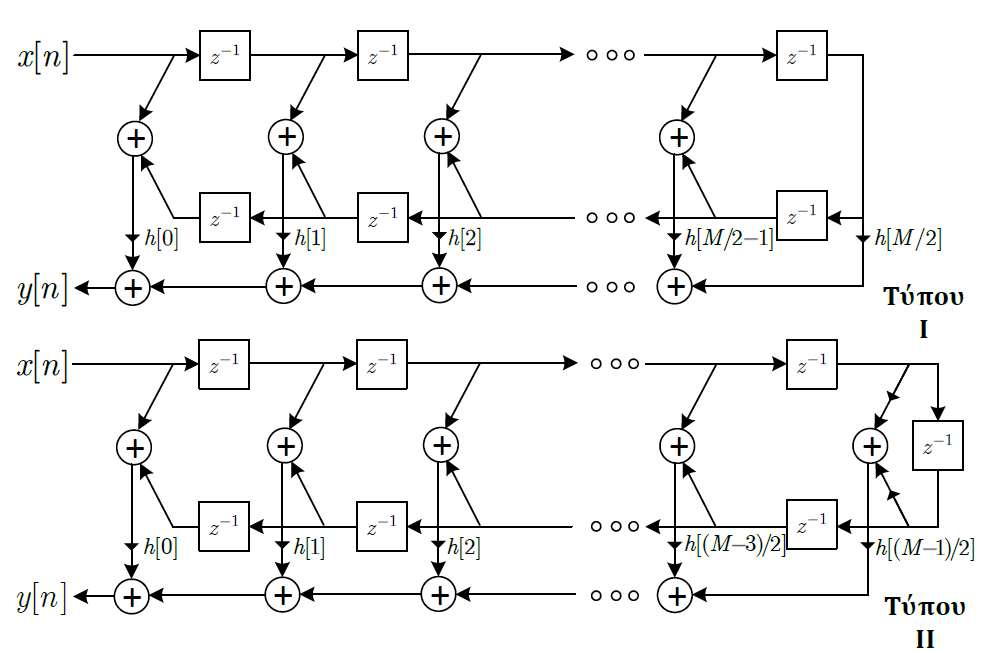 Ψηφιακή Επεξεργασία Σήματος
Υλοποίηση FIR συστημάτων διακριτού χρόνου
 Συστήματα Γραμμικής Φάσης
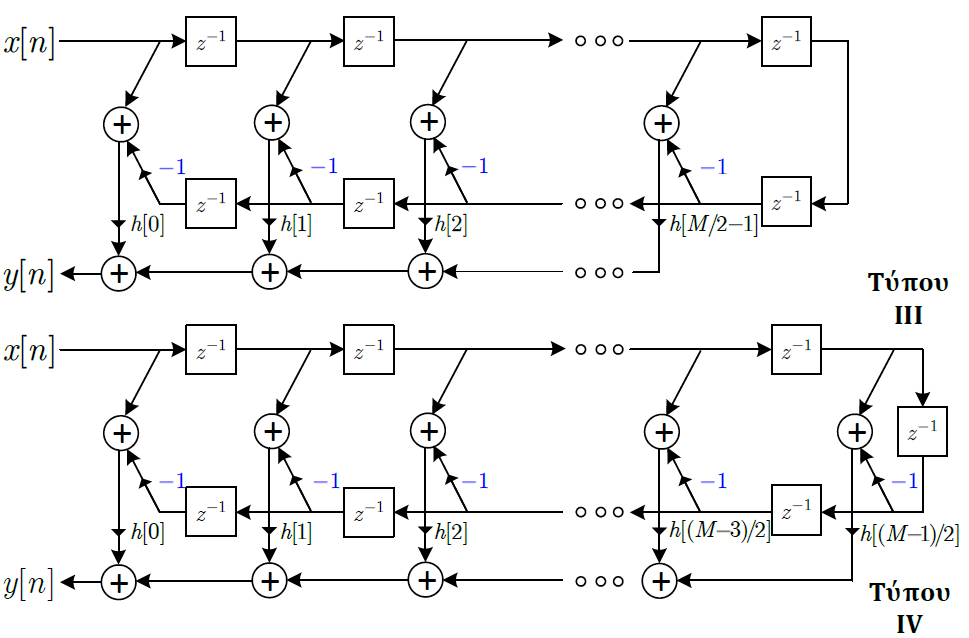 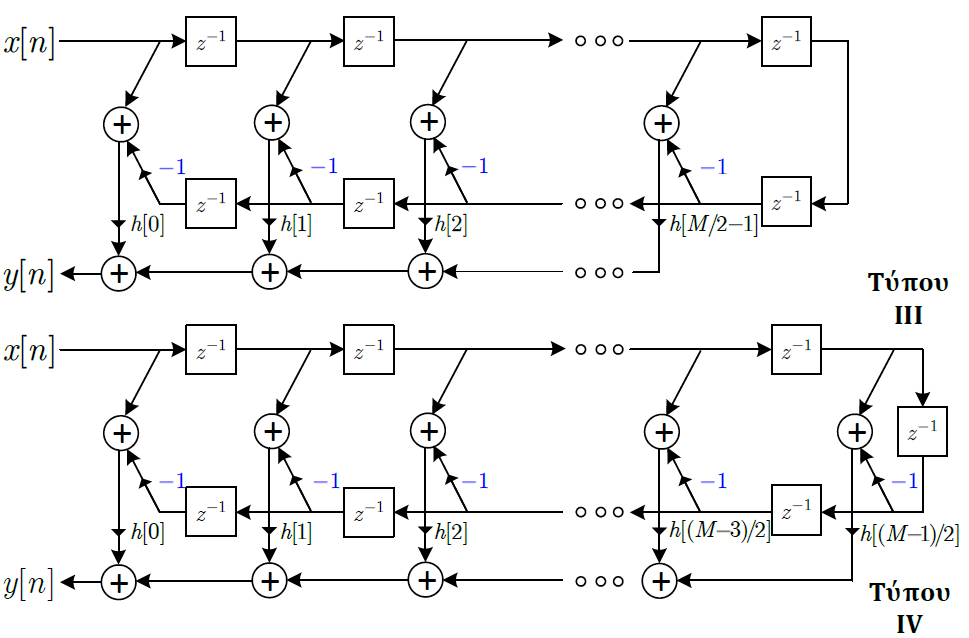 Ψηφιακή Επεξεργασία Σήματος
Ψηφιακή Επεξεργασία Σήματος
ΤΕΛΟΣ ΔΙΑΛΕΞΗΣ
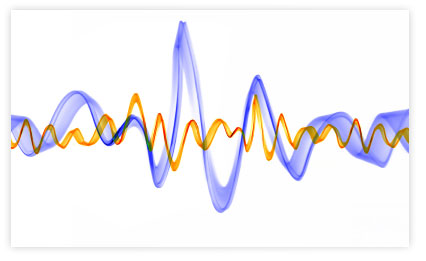